Computer
Organization
Prepared By:-
Parminder Mann
OBJECTIVES
List the functionality of each component.
Understand memory addressing and calculate the number of bytes for a specified purpose.
Distinguish between different types of memories.
Understand how each input/output device works.
Distinguish between the three components of a computer hardware.
After reading this chapter, the reader should be able to:
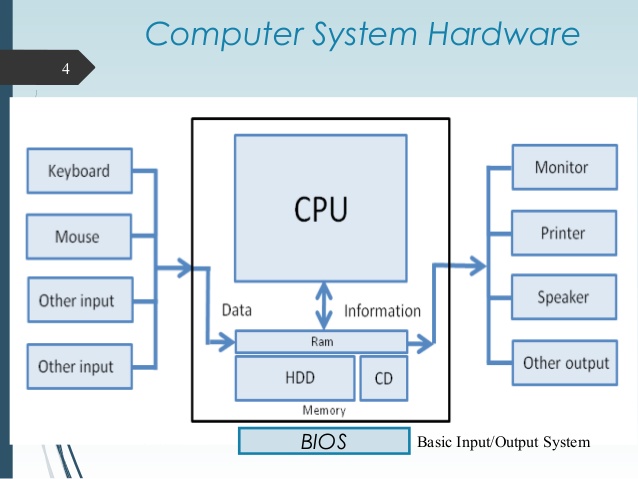 GENERAL REGISTER ORGANISATION
ADDRESSING  MODES
Addressing Modes:

      * Specifies a rule for interpreting or modifying the 
         address field of the instruction (before the operand 
         is actually referenced)
  
      * Variety of addressing modes 

              - to give programming flexibility to the user
              - to use the bits in the address field of the
                instruction efficiently
TYPES  OF  ADDRESSING  MODES
Implied Mode
	Address of the operands are specified implicitly 
	in the definition of the instruction
       	- No need to specify address in the instruction
       	- EA = AC, or EA = Stack[SP],                EA: Effective Address.

Immediate Mode
	Instead of specifying the address of the operand,
    	operand itself is specified
          	 - No need to specify address in the instruction
           	- However, operand itself needs to be specified
           	- Sometimes, require more bits than the address
           	- Fast to acquire an operand

Register Mode
    	Address specified in the instruction is the register address
           	- Designated operand need to be in a register
           	- Shorter address than the memory address
           	- Saving address field in the instruction
           	- Faster to acquire an operand than the memory addressing
           	- EA = IR(R)  (IR(R): Register field of IR)
TYPES  OF  ADDRESSING  MODES
Register Indirect Mode
	Instruction specifies a register which contains
      	the memory address of the operand 
            - Saving instruction bits since register address
              is shorter than the memory address
            - Slower to acquire an operand than both the 
              register addressing or memory addressing
            - EA = [IR(R)] ([x]: Content of x)

 Auto-increment or Auto-decrement features:
           Same as the Register Indirect, but:
	- When the address in the register is used to access memory, the 	  	value in the register is incremented or decremented by 1 (after or 	before the execution of the instruction)
TYPES  OF  ADDRESSING  MODES
Direct Address Mode
      	Instruction specifies the memory address which
      	can be used directly to the physical memory
           	- Faster than the other memory addressing modes
           	- Too many bits are needed to specify the address 
                         for a large physical memory space
           - EA = IR(address), (IR(address): address field of IR)

Indirect Addressing Mode
	The address field of an instruction specifies the address of a memory 	location that contains the address of the operand
           - When the abbreviated address is used, large physical memory can 	  be addressed with a relatively small number of bits
           - Slow to acquire an operand because of an additional memory 	  	   access
           - EA = M[IR(address)]
PROGRAM  INTERRUPT
Types of Interrupts:
External interrupts
     External Interrupts initiated from the outside of CPU and Memory
     - I/O Device -> Data transfer request or Data transfer complete
     - Timing Device -> Timeout
     - Power Failure 

Internal interrupts (traps)
     Internal Interrupts are caused by the currently running program 
     - Register, Stack Overflow
     - Divide by zero
     - OP-code Violation
     - Protection Violation 

Software Interrupts
     Both External and Internal Interrupts are initiated by the computer Hardware.
     Software Interrupts are initiated by texecuting an instruction.
     - Supervisor Call -> Switching from a user mode to the supervisor mode
                                   -> Allows to execute a certain class of operations
																which are not allowed in the user mode
RISC:  REDUCED INSTRUCTION							 SET  COMPUTERS
Historical Background
IBM System/360, 1964
- The real beginning of modern computer architecture
- Distinction between Architecture  and Implementation
- Architecture: The abstract structure of a computer 
                          seen by an assembly-language programmer
-program
Compiler
High-Level
Language
Instruction
Set
Hardware
Architecture
Implementation
Continuing growth in semiconductor memory and microprogramming  
         ->  A much richer and complicated instruction sets
              => CISC(Complex Instruction Set Computer)

- Arguments advanced at that time
Richer instruction sets would simplify compilers
Richer instruction sets would alleviate the software crisis    
     - move as much functions to the hardware as possible	 
     - close Semantic Gap  between machine language
       and the high-level language
Richer instruction sets would improve the architecture quality
CHARACTERISTICS  OF  RISC
Common RISC Characteristics
- Operations are register-to-register, with only LOAD and STORE accessing memory
- The operations and addressing modes are reduced
      Instruction formats are simple
More characteristics are as:
- Relatively few instructions
- Relatively few addressing modes
- Memory access limited to load and store instructions
- All operations done within the registers of the CPU
- Fixed-length, easily decoded instruction format
- Single-cycle instruction format
- Hardwired rather than microprogrammed control
COMPLEX  INSTRUCTION  SET COMPUTERS: CISC
High Performance General Purpose Instructions

   Characteristics of CISC:

A large number of instructions (from 100-250 usually)
Some instructions that performs a certain tasks are not used frequently.
Many addressing modes are used (5 to 20)
Variable length instruction format.
Instructions that manipulate operands in memory.
MAJOR  COMPONENTS  OF  CPU
Storage Components:
             Registers
             Flip-flops

Execution (Processing) Components:
             Arithmetic Logic Unit (ALU):
             Arithmetic calculations, Logical computations, Shifts/Rotates

Transfer Components:
             Bus

Control Components:
             Control Unit
Register
File
ALU
Control Unit
MEMORY  STACK  ORGANIZATION
1000
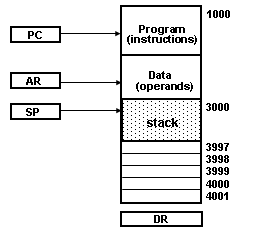 Program
Memory with Program, Data, 
	and Stack Segments
PC
(instructions)
Data
AR
(operands)
3000
SP
stack
3997
3998
3999
4000
- A portion of memory is used as a stack with a 
         	processor register as a stack pointer

       - PUSH:	SP  SP - 1
               M[SP]  DR
       - POP:	DR  M[SP]
               SP  SP + 1 

       - Most computers do not provide hardware to check 
         stack overflow (full stack) or underflow(empty stack)
4001
DR
INSTRUCTION  FORMAT
Instruction Fields
OP-code field - specifies the operation to be performed
Address field - designates memory address(s) or a processor register(s)
Mode field      - specifies the way the operand or the 
                          effective address is determined
The number of address fields in the instruction format 
	depends on the internal organization of CPU

- The three most common CPU organizations:
Single accumulator organization:
	ADD	X	                /* AC  AC + M[X]  */
General register organization:
	ADD	R1, R2, R3	    /* R1  R2 + R3  */		
    ADD	R1, R2	                /* R1  R1 + R2  */	
	MOV	R1, R2	                /* R1  R2  */		
    ADD	R1, X	                /* R1  R1 + M[X]  */
Stack organization:
	PUSH	X	                /* TOS  M[X]  */		
    ADD
THREE,  and  TWO-ADDRESS INSTRUCTIONS
Three-Address Instructions:

	Program to evaluate  X = (A + B) * (C + D) :
		ADD	R1, A, B	   /*  R1  M[A] + M[B]	*/		
        		ADD	R2, C, D	   /*  R2  M[C] + M[D]	*/		
        		MUL	X, R1, R2	   /*  M[X]  R1 * R2 */

			- Results in short programs 
  			- Instruction becomes long (many bits)

Two-Address Instructions:

	 Program to evaluate  X = (A + B) * (C + D) :

		MOV    R1, A               /* R1  M[A]           */
		ADD     R1, B               /* R1  R1 + M[B]  */
		MOV    R2, C               /* R2  M[C]           */
		ADD     R2, D               /* R2  R2 + M[D]  */
		MUL     R1, R2             /* R1  R1 * R2      */
		MOV     X, R1               /* M[X]  R1           */
ONE,  and  ZERO-ADDRESS INSTRUCTIONS
One-Address Instructions:
- Use an implied AC register for all data manipulation
- Program to evaluate  X = (A + B) * (C + D) :
LOAD   	A           /*  AC  M[A]   	*/
ADD     	B           /* AC  AC + M[B]  	*/
STORE  	T            /*  M[T]  AC   	*/
LOAD   	C           /*  AC  M[C]   	*/
ADD     	D           /*  AC  AC + M[D]	*/
MUL     	T            /*  AC  AC * M[T]	*/
STORE  	X           /*  M[X]  AC   	*/
Zero-Address Instructions:
- Can be found in a stack-organized computer
- Program to evaluate  X = (A + B) * (C + D) :
PUSH	A	/*  TOS  A	*/				
PUSH	B	/*  TOS  B	*/					
ADD		/*  TOS  (A + B)	*/				
PUSH	C	/*  TOS  C	*/				
PUSH	D	/*  TOS  D	*/					
ADD		/*  TOS  (C + D)	*/					
MUL		/*  TOS  (C + D) * (A + B)  */  
POP	X	/*  M[X]  TOS	*/
Multiprocessor
A multiprocessor is a computer system with two or more central processing units (CPUs), with each one sharing the common main memory as well as the peripherals. This helps in simultaneous processing of programs.
The key objective of using a multiprocessor is to boost the system’s execution speed, with other objectives being fault tolerance and application matching.
Benefits of using a multiprocessor include:
Enhanced performance
Multiple applications
Multiple users
Multi-tasking inside an application
High throughput and/or responsiveness
Hardware sharing among CPUs
Different ways of 			using a multiprocessor
As a uniprocessor, such as single instruction, single data (SISD)
Inside a single system for executing multiple, individual series of instructions in multiple perspectives, such as multiple instruction, multiple data (MIMD)
A single series of instructions in various perspectives, such as single instruction, multiple data (SIMD), which is usually used for vector processing
Multiple series of instructions in a single perspective, such as multiple instruction, single data (MISD), which is used for redundancy in failsafe systems and, occasionally, for describing hyper-threading or pipelined processors
Pipelining
Pipelining is the process of accumulating instruction from the processor through a pipeline. It allows storing and executing instructions in an orderly process. It is also known as pipeline processing.
Pipelining is a technique where multiple instructions are overlapped during execution. Pipeline is divided into stages and these stages are connected with one another to form a pipe like structure. Instructions enter from one end and exit from another end.
Pipelining increases the overall instruction throughput.
In pipeline system, each segment consists of an input register followed by a combinational circuit. The register is used to hold data and combinational circuit performs operations on it. The output of combinational circuit is applied to the input register of the next segment.
Pipeline system is like the modern day assembly line setup in factories. For example in a car manufacturing industry, huge assembly lines are setup and at each point, there are robotic arms to perform a certain task, and then the car moves on ahead to the next arm.
MIMD Computers
MIMD computers are consisting of 'n' processing units; each with its own stream of instruction and each processing unit operate on unit operates on a different piece of data. MIMD is the most powerful computer system that covers the range of multiprocessor systems. The block diagram of MIMD computer is shown.
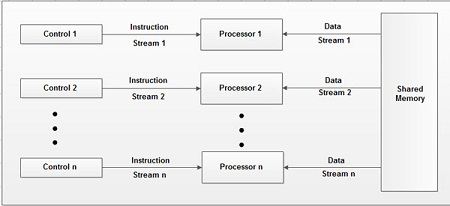 SIMD Computers
SIMD computers are consisting of ‘n' processing units receiving a single stream of instruction from a central control unit and each processing unit operates on a different piece of data. Most SIMD computers operate synchronously using a single global dock. The block diagram of SIMD computer is shown below:
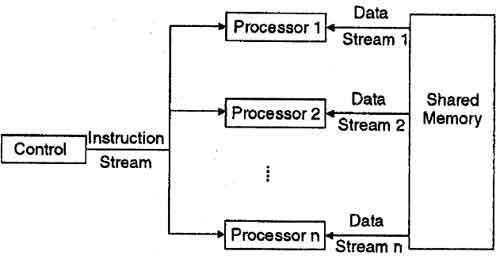 THANK YOU